שקופית זו היא חובה
עליכם להתקין את הפונט Varela Round לפני תחילת העבודה.
אם ברצונכם לצפות בהנחיות להתקנת פונט Varela Round, תוכלו לעשות זאת בקלות. 
צפו בסרטון הבא: 
https://www.youtube.com/watch?v=NN9IgGTwbF0&feature=youtu.be
מערכת שידורים לאומית
קישור להורדת הפונט(אשרו את הודעת האבטחה)
שקופית זו היא חובה
פקודות Math
מלאו את פרטי השיעור, המקצוע והמורה .
(אין צורך להשאיר את הכיתובים "שם השיעור" , "המקצוע", מחקו אותם וכתבו רק את הפרטים עצמם).
מדעי המחשב – יסודות- חטיבה עליונה
שם המורה: מורן כהן
מורה בודק: ברכה בדלוב
פרטו בשקופית זו את נושאי הלימוד של השיעור
מה נלמד היום
שימוש בפונקציות
סוגי פונקציות Math נפוצות
מושגים: זימון פונקציה, פרמטרים
תרגול כתיבת פונקציה
(אין צורך להשאיר את הכיתובים "שם הפרק" , "כותרת משנה", מחקו אותם וכתבו רק את הפרטים עצמם).
שימוש בפונקציות מתמטיות
פריסה 1(הפריסות שונות זו מזו במיקום תיבות הטקסט וגרפיקת הרקע, ותוכלו לגוון ביניהן)
פונקציות
כותרת משנית במידת הצורך
את השקופית הזו תוכלו לשכפל, על מנת ליצור שקופיות נוספות הזהות לה – אליהן תוכלו להכניס את התכנים. 

כדי לשכפל אותה, לחצו עליה קליק ימיני בתפריט השקופיות בצד ובחרו "שכפל שקופית" או "Duplicate Slide" 
(מחקו ריבוע זה לאחר הקריאה)
ב-C# קיימות ספריות המכילות בתוכן קוד מוכן המייצג פעולה מסויימת.
ניתן להשתמש בקוד המוכן באמצעות הכותרת של הפונקציה ובכך לזמן את הפונקציה ולהריץ את הקוד מאחורי הקלעים.
אנחנו כמשתמשים צריכים לדעת כיצד לזמן את הפונקציה, ניתן לבצע את הפונקציה גם בלי לדעת כיצד הקוד מיוצג לביצוע המשימה מאחורי הקלעים.
פונקציה מקבלת פרמטרים –משתנים המופיעים בכותרת הפונקציה בתוך הסוגרים.
פונקציות
זימון הפונקציה
כאשר אנו מזמנים פונקציה, אנו בעצם מבצעים פונקציה מתוך מחלקה, ע"פ ההנחיות הברורות והפרמטרים שנתבקשנו להזין בפונקציה המוכנה שבנו לנו.
שם הפונקציה הוא בעל משמעות ונגזרת מהפעולה המתמטית שהיא מבצעת.
שם הפונקציה יתחיל באות גדולה.נכיר כמה דרכים לזימון פונקציה.בדוגמאות הבאות אציג את הדברים באמצעות פונקציית .Powשמה נגזר מהשם power (חזקה).
פונקציות
זימון הפונקציה
שם המחלקה     Math -  ClassName: 
משמעות ה"נקודה" היא הפעל את הפעולה.
מתוך המחלקה Math הפעל את הפעולה  ( 3,2Pow(
פונקציות
זימון הפונקציה
פרמטרים  - ערכים שהם הקלט לפונקציה שעליהם היא פועלת.
ערך הפרמטר יכול להיות מועבר לפונקציה מתוך קבוע, משתנה או ביטוי חשבוני.
ערכי פרמטרים - הערכים שמופיעים בזימון הפעולה ועבורם הפעולה מתבצעת.
מהי פונקציה?
הפונקציה מקבלת ערכים.
מבצעת תהליך של חישוב מאחורי הקלעים.
מחזירה חישוב, ערך כלשהו, לפעולה שזומנה.
הפונקציה רק מחזירה ערך, אתם תצטרכו להחליט איך להשתמש בחישוב.
זימון פונקציה
הוראת פלט
ראשית הפונקציה שבתוך הסוגרים תזומן ותבצע חישוב
ולאחר מכן יוצג הפלט.
Console.WriteLine(Math.Pow(3,2));
זימון פונקציה
הוראת השמה
קטע קוד זה, נלקח לאחר הצהרת המשתנה .powראשית הפונקציה שבתוך הסוגרים תזומן ולאחר מכן יתבצע תהליך ההשמה למשתנה .pow
pow= Math.Pow(3,2);
זימון פונקציה
הוראת השמה
ראשית הפונקציה תזומן ותבצע את החישוב
ולאחר מכן תשים אותו בתוך המשתנה.
שימו לב, מה יקרה לדעתכם במקרה הזה?
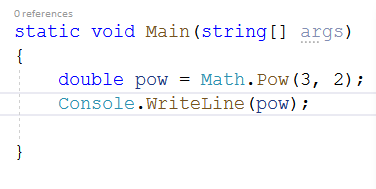 int pow=Math.Pow(3,2);
double pow=Math.Pow(3,2);
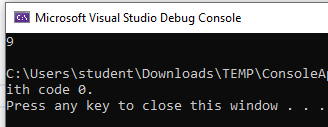 זימון פונקציה
זימון פונקציה בתנאי בוליאני
הפעם נשלב את פונקציית Sqrt שהיא מייצגת את חישוב פעולת השורש של הפרמטר .num
If (Math.Sqrt(num) == 3.0)):
     Console.WriteLine (“The root is: 3”);
זימון פונקציה
ביטוי חשבוני
ראשית נזמן את הפונקציות המתמטיות, נבצע את החישוב ולאחר מכן את פעולות החשבון.הפעם נוסיף פונקציה נוספת: Abs(num) מקור המילה משם Absolute ערך מוחלט.פונקציה זו מקבלת כל טיפוס ומחזירה את הערך המוחלט שלו.לאחר מכן הביטוי יחולק ב-2 ולבסוף תתווסף לו הספרה 4. בתום החישוב הוא יושם במשתנה num.double num=(Math.Pow(3,2)+Math.Abs(-5))/2+4
פריסה 3(הפריסות שונות זו מזו במיקום תיבות הטקסט וגרפיקת הרקע, ותוכלו לגוון ביניהן)
זימון פונקציה
הדפסת תוצאת ביטוי בוליאני
את השקופית הזו תוכלו לשכפל, על מנת ליצור שקופיות נוספות הזהות לה – אליהן תוכלו להכניס את התכנים. 

כדי לשכפל אותה, לחצו עליה קליק ימיני בתפריט השקופיות בצד ובחרו "שכפל שקופית" או "Duplicate Slide" 
(מחקו ריבוע זה לאחר הקריאה)
Console.WriteLine (Math.Pow(2,2)==4.0);
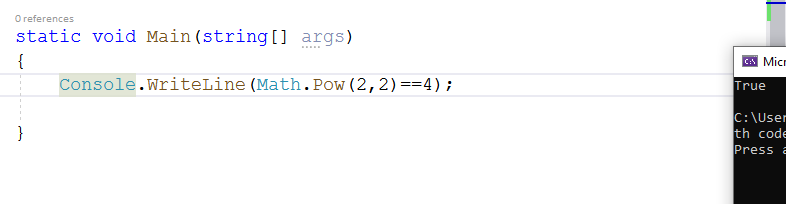 פריסה 3(הפריסות שונות זו מזו במיקום תיבות הטקסט וגרפיקת הרקע, ותוכלו לגוון ביניהן)
זימון פונקציה
פונקציות נפוצות נוספות
את השקופית הזו תוכלו לשכפל, על מנת ליצור שקופיות נוספות הזהות לה – אליהן תוכלו להכניס את התכנים. 

כדי לשכפל אותה, לחצו עליה קליק ימיני בתפריט השקופיות בצד ובחרו "שכפל שקופית" או "Duplicate Slide" 
(מחקו ריבוע זה לאחר הקריאה)
Console.WriteLine (Math.Round(8.4));
8
Console.WriteLine (Math.Round(-8.6));
-9
עבור כל שבר מעל 0.5 ומעלה מעגלת לשלם הבא
טיפוס מקבל: מספר עשרוני.
טיפוס מחזיר: מספר שלם מעוגל כלפי מעלה במידה והחלק העשרוני של המספר שקיבלנו מעל 0.5.
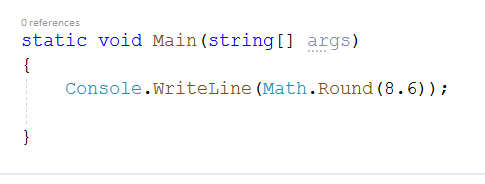 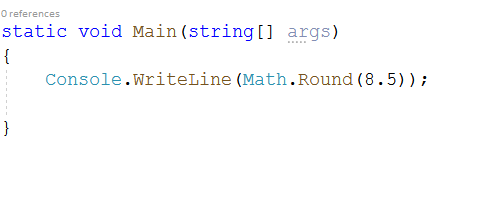 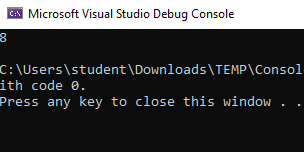 פריסה 4(הפריסות שונות זו מזו במיקום תיבות הטקסט וגרפיקת הרקע, ותוכלו לגוון ביניהן)
פונקציות נפוצות נוספות
Console.WriteLine (Math.Floor(8.1));
8
את השקופית הזו תוכלו לשכפל, על מנת ליצור שקופיות נוספות הזהות לה – אליהן תוכלו להכניס את התכנים. 

כדי לשכפל אותה, לחצו עליה קליק ימיני בתפריט השקופיות בצד ובחרו "שכפל שקופית" או "Duplicate Slide" 
(מחקו ריבוע זה לאחר הקריאה)
Console.WriteLine (Math.Floor(-8.9));
-9
טיפוס מקבל: מספר עשרוני או שלם.
חישוב: מעגל תמיד לשלם הנמוך ביותר.
public static double Floor (double d);
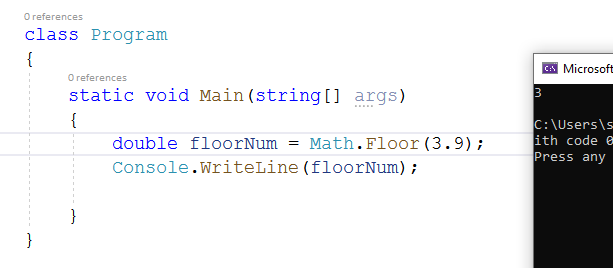 פריסה 4(הפריסות שונות זו מזו במיקום תיבות הטקסט וגרפיקת הרקע, ותוכלו לגוון ביניהן)
פונקציות נפוצות נוספות
את השקופית הזו תוכלו לשכפל, על מנת ליצור שקופיות נוספות הזהות לה – אליהן תוכלו להכניס את התכנים. 

כדי לשכפל אותה, לחצו עליה קליק ימיני בתפריט השקופיות בצד ובחרו "שכפל שקופית" או "Duplicate Slide" 
(מחקו ריבוע זה לאחר הקריאה)
Console.WriteLine (Math.Sqrt(16));
טיפוס מקבל: מספר עשרוני או שלם.
חישוב: חישוב השורש הריבועי של המספר הנתון כמספר שלם
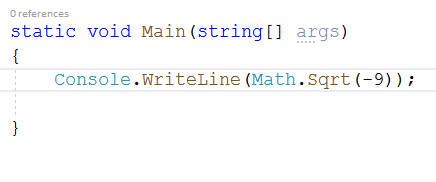 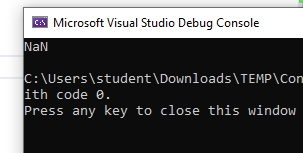 פריסה 4(הפריסות שונות זו מזו במיקום תיבות הטקסט וגרפיקת הרקע, ותוכלו לגוון ביניהן)
פונקציות נפוצות נוספות
Console.WriteLine (Math.Min(-8,-1));
-8
את השקופית הזו תוכלו לשכפל, על מנת ליצור שקופיות נוספות הזהות לה – אליהן תוכלו להכניס את התכנים. 

כדי לשכפל אותה, לחצו עליה קליק ימיני בתפריט השקופיות בצד ובחרו "שכפל שקופית" או "Duplicate Slide" 
(מחקו ריבוע זה לאחר הקריאה)
Console.WriteLine (Math.Max(-8,-9));
-8
טיפוס מקבל: מספר עשרוני או שלם.
מחזיר: עבור Min המספר הנמוך מבין השניים. 
            עבור Max המספר הגבוה מבין השניים
Console.WriteLine (Math.Max(1,6));
6
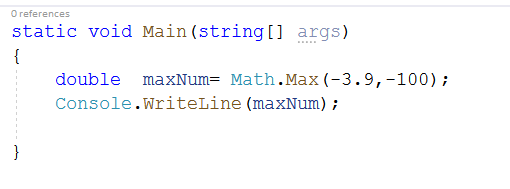 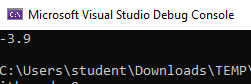 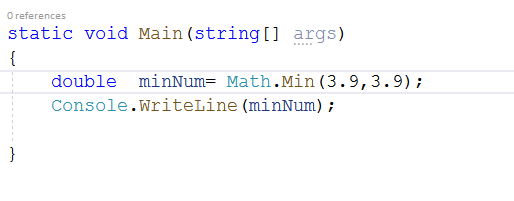 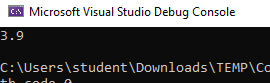 פריסה 4(הפריסות שונות זו מזו במיקום תיבות הטקסט וגרפיקת הרקע, ותוכלו לגוון ביניהן)
את השקופית הזו תוכלו לשכפל, על מנת ליצור שקופיות נוספות הזהות לה – אליהן תוכלו להכניס את התכנים. 

כדי לשכפל אותה, לחצו עליה קליק ימיני בתפריט השקופיות בצד ובחרו "שכפל שקופית" או "Duplicate Slide" 
(מחקו ריבוע זה לאחר הקריאה)
Console.WriteLine (Math.PI);
פריסה 4(הפריסות שונות זו מזו במיקום תיבות הטקסט וגרפיקת הרקע, ותוכלו לגוון ביניהן)
מספרים אקראיים – לעיתים יש צורך בבחירת מספרים אקראיים. כדי לקבל מספר אקראי ב-C# נצטרך ליצור עצם מהמחלקה RANDOM ובעזרתו ובעזרת הפונקציה next נקבל מספר אקראי.
את השקופית הזו תוכלו לשכפל, על מנת ליצור שקופיות נוספות הזהות לה – אליהן תוכלו להכניס את התכנים. 

כדי לשכפל אותה, לחצו עליה קליק ימיני בתפריט השקופיות בצד ובחרו "שכפל שקופית" או "Duplicate Slide" 
(מחקו ריבוע זה לאחר הקריאה)
Random rndNum=new Random();
int newNum=rndNum.Next(0,7)   ->  מחזיר מספר שלם 
למעשה:                                                              
0<=newNum<6
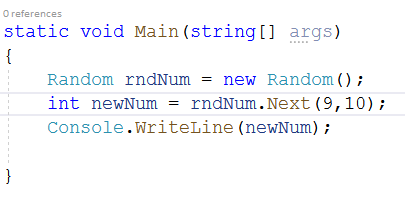 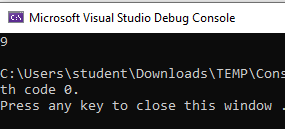 9<=newNum<10
מה יקרה במקרה הזה?
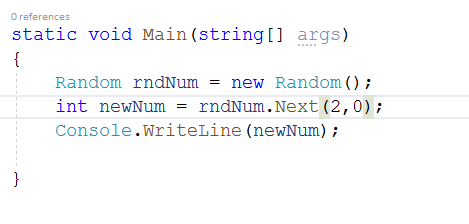 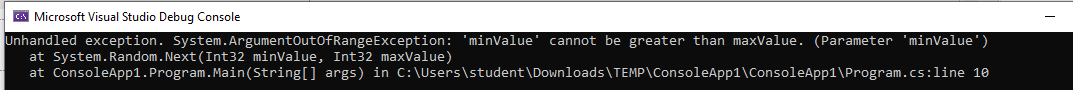 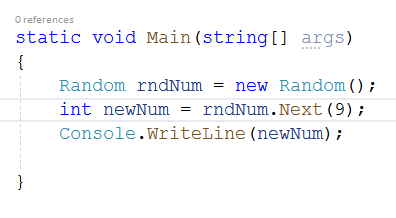 0<=newNum<9
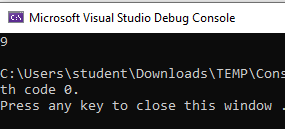 משימות
אם ברצונכם לשלב במצגות  קישור לפעילות או לדפי מידע, תוכלו לעשות זאת בקלות. 
צפו בסרטון הבא: 
https://youtu.be/xODFEFLQ8PQ
אתר מומלץ ליצירת QR:
https://www.the-qrcode-generator.com/

החליפו את הקוד בשקופית לקוד החדש שקיבלתם 

(אם אין לכם צורך בשקופית זו, מחקו אותה)
קלטו 3 ציונים שלמים, חשבו את הממוצע שלהם ועגלו אותם (מ0.6 כולל ומעלה) כלפי מעלה.
קלטו 2 ניצבים במשולש ישר זווית. על התכנית להדפיס את היתר.
קלטו רדיוס של מעגל, התכנית תדפיס את היקפו. הדפיסו זאת על המסך.
פתחו וישמו אלגוריתם הקולט שלוש ספרות המצייגות מספר תלת ספרתי. התכנית תדפיס האם המספר הוא מספר משולש.מספר משולש הוא מספר שאם סוכמים את סכום ספרותיו במעלה שלישית מקבלים את המספר.דוג': 153.
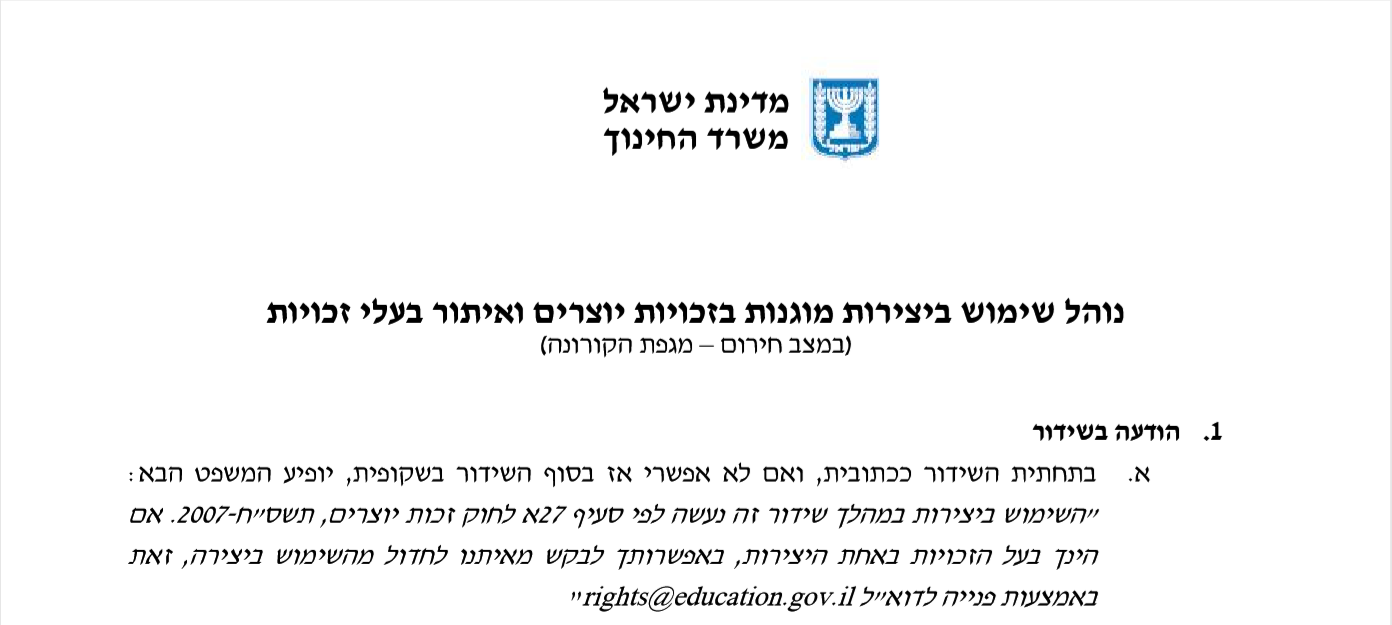 שקופית זו היא חובה
שימוש ביצירות מוגנות בזכויות יוצרים ואיתור בעלי זכויות
השימוש ביצירות במהלך שידור זה נעשה לפי סעיף 27א לחוק זכות יוצרים, תשס"ח-2007. אם הינך בעל הזכויות באחת היצירות, באפשרותך לבקש מאיתנו לחדול מהשימוש ביצירה, זאת באמצעות פנייה לדוא"ל rights@education.gov.il